ОТЧЕТ 
по итогам работы в 2019 – 2020 годах 
в рамках реализации национального проекта «Образование», национальной программы «Цифровая экономика Российской Федерации» на территории Шпаковского муниципального округа
Региональный проект «Современная школа»
Региональный проект «Современная школа»
Региональный проект «Современная школа»
Региональный проект «Современная школа»
Региональный проект «Информационная инфраструктура»
Фотоотчет
Фотоотчет
8
Фотоотчет
9
Фотоотчет
10
Фотоотчет
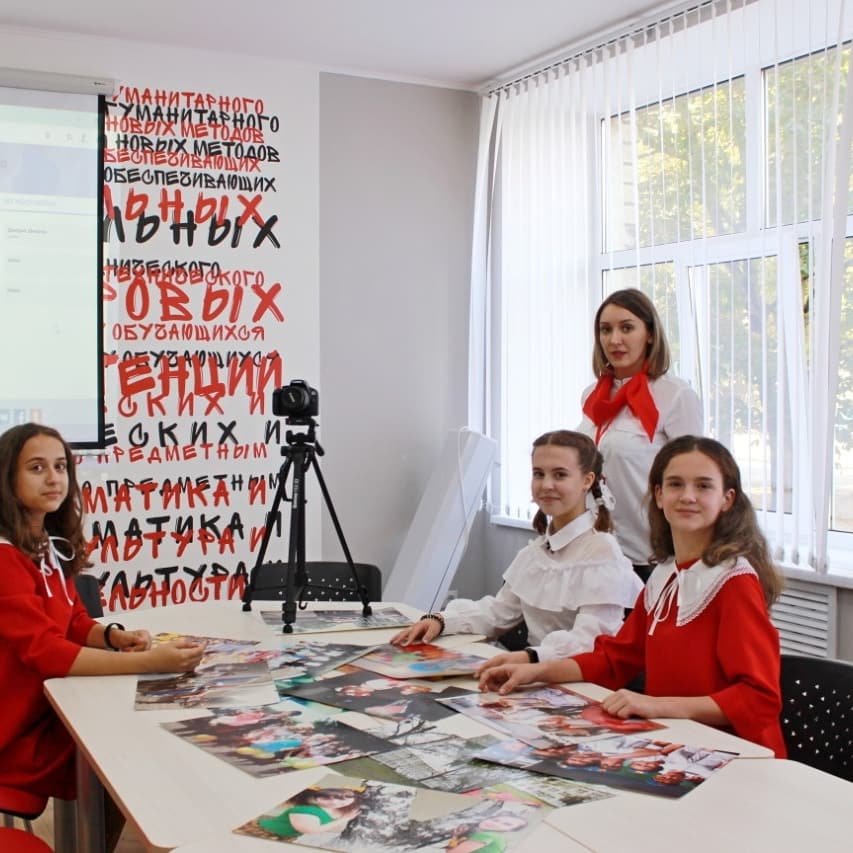 11
Фотоотчет
12
Фотоотчет
13
Фотоотчет
14
Фотоотчет
15
Фотоотчет
16
Фотоотчет
17